Международные исследования: выводы для образовательной политики
Андрей Захаров, Татьяна Хавенсон 
Международная лаборатория анализа 
образовательной политики НИУ ВШЭ
Ключевые вопросы образовательной политики
1) Как повысить образовательные результаты детей? 
2) Как уменьшить образовательное неравенство?
Россия входит в эту дискуссию с опозданием. 
Мы поздно ввели стандартизированную оценку качества образования и ее данные закрыты для анализа 
У нас не хватает масштабных лонгитюдных исследований школьников
Мы участвуем в международных мониторингах с конца 90-хх гг., но их данные начали анализироваться недавно и только начинают учитываться в образовательной политике
В нашей стране с 2000х гг. уделяется большое внимание первому вопросу (стандарты, ЕГЭ, мониторинги качества образования). Но за рамки выносится неравенство доступа к качественному образованию
Неравенство образовательных результатов на средней ступени школы
[Speaker Notes: Есть существенный разрыв в образовательных результатах учащихся из семей с разным культурным уровнем
В конце средней ступени обучения этот разрыв с годами уменьшается, но не только за счет роста результатов учащихся из семей с низким уровнем образования родителей, но и за счет того, что не растут баллы учащихся, чьи родители получили высшее образование
-- ТИМСС: с 2011 г. баллы детей из таких семей даже упали при почти неизменившихся результатах детей из семей с низким уровнем образования
-- PISA: c 2009 по 2015 гг. растут баллы всех учащихся, однако результаты детей, родители которых окончили высшее образование растут медленнее]
Неравенство на уровне распределения учащихся по школам и классам
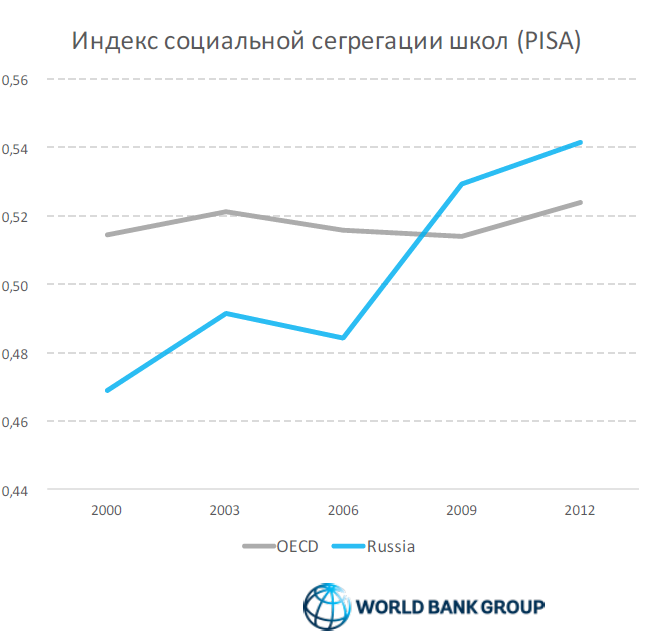 В России дети из разных социальных групп реже, чем дети из стран ОЭСР, посещают одни и те же школы. Наблюдается более высокое социальное расслоение школ
(Лукас Гортасар, Всемирный Банк)

Эта стратегия не помогает повышению образовательных результатов:
Сохраняется эффект стеклянного потолка
Нет положительного «эффекта сверстников»
Неравенство распределения связано с различиями в доступе к ресурсам и различиями в содержании образования
Различия в доступе к ресурсам: учителя
В школьной практике преобладает стратегия поддержки учеников в более благополучной ситуации, а не стратегия компенсации низкого культурного уровня семей учителями с более высокой квалификацией.
У учащихся со средним или высоким культурным уровнем семьи квалификационная категория учителя не играет особой роли, но она важна для учащихся из семей с небольшим культурным капиталом.
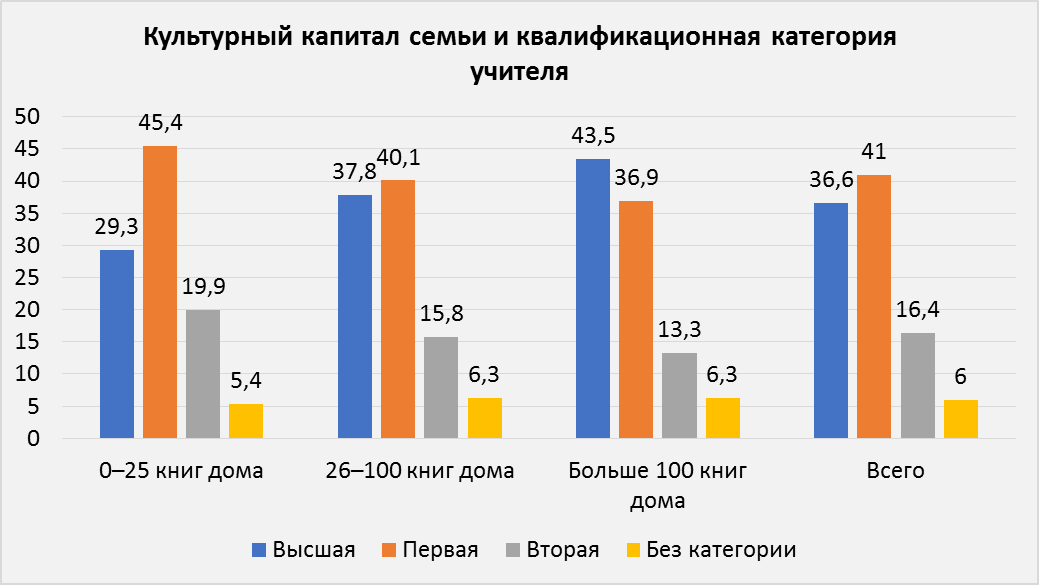 Карной М., Захаров А., Хавенсон Т., Адамович К., Лоялка П. Шмидт У.  Характеристики учителей, образовательного процесса и результаты PISA: выводы для российской образовательной политики. В кн. Учитель России/ Под ред. И.Фрумина, М, 2016. С.276 – 309.
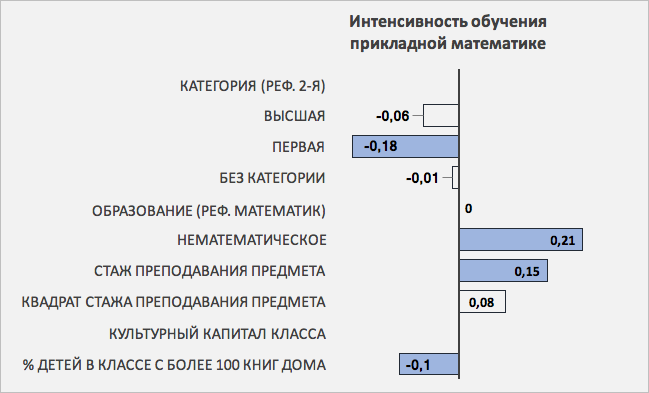 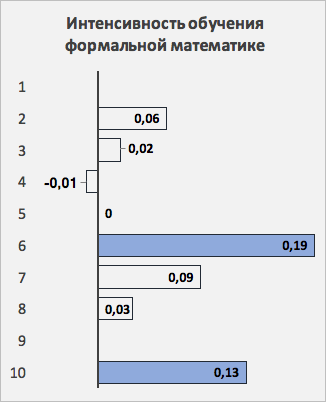 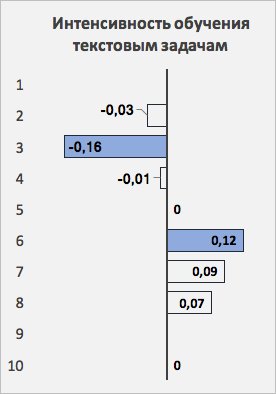 Различия в содержании образования
Чем больше в классе детей из семей с большим культурным капиталом, тем с большей вероятностью они научатся решать сложные задачи из формальной математики и тем реже будут сталкиваться с прикладными задачами. 
Согласно исследованию на данных ТРоП  именно интенсивное обучения формальной математике сопровождается более высокими баллами PISA у детей из семей с низким и средним культурным уровнем
Карной М., Захаров А., Хавенсон Т., Адамович К., Лоялка П. Шмидт У.  Характеристики учителей, образовательного процесса и результаты PISA: выводы для российской образовательной политики. В кн. Учитель России/ Под ред. И.Фрумина, М, 2016. С.276 – 309.
Школы, работающие на уменьшение неравенства: высокие результаты TIMSS и PISA в сложных условиях
Принципы работы таких школ:
Фокус на образовательных достижениях.
Выстраивание системы текущего и итогового контроля. Цель как выявление способных учеников, так и обозначение и поддержание образовательного уровня.  
Школа видит своей задачей вовлечение и мотивирование к учебе каждого ученика. 
Индивидуализация образовательной траектории. 
Организация широкого спектра возможностей дополнительного образования на базе школы (бесплатно).
Внедрение новых подходов к обучению. 
Компенсация недостатка поддержки семьи: учителя и администрация выполняют функции психолога, социального педагога, консультанта по карьере
[Speaker Notes: Школа в некоторой степени компенсирует недостаток поддержки со стороны семьи]
Из чего складываются образовательные результаты?
Результаты учащихся в большей степени объясняются их индивидуальными характеристиками (в том числе социальными), а не характеристиками школ и учителей. 
Необходимо выравнивание возможностей доступа учащихся к качественным образовательным ресурсам
Необходимо продумывать стратегии снижения неравенства результатов, как, поддерживая школы в сложных контекстах, так и обеспечивая образовательные потребности семей с более высокими запросами
Одни и те же стратегии действий в образовании могут иметь разное влияние на школьников, находящихся в разных социальных ситуациях.
[Speaker Notes: У девятиклассников, показавших одинаковую успеваемость в 8 классе, различия между школами объясняют результаты PISA лишь на 22%. Различия между школами включают социальный состав детей, ресурсную обеспеченность, опыт учителей, применяемые образовательные практики. 
Более чем на 75% результаты PISA объясняются характеристиками самих детей и их семей. 
Образовательную политику и практику интересует именно этот горизонт возможностей в 20-25%]